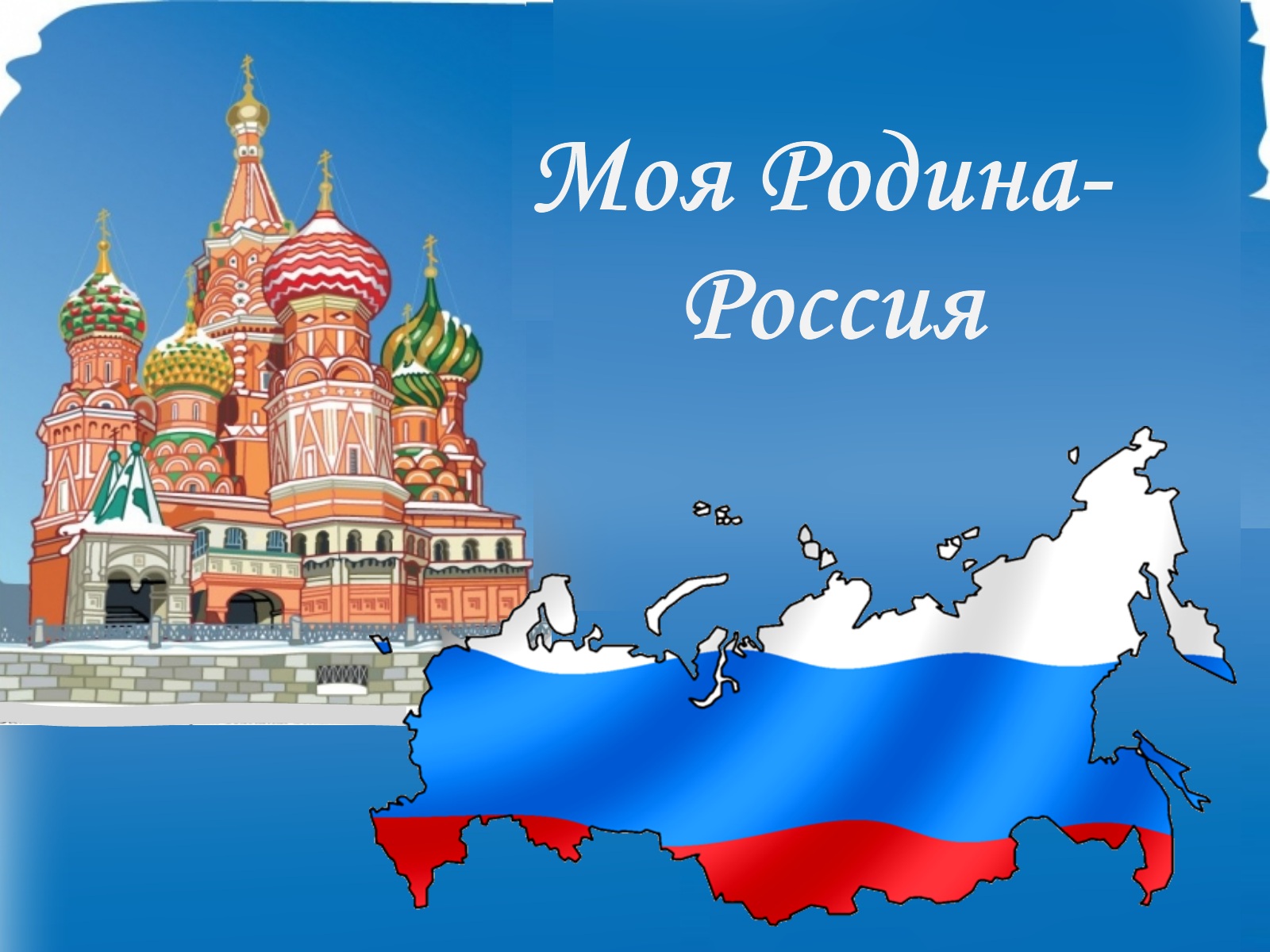 ГЕРБ   РОССИИ
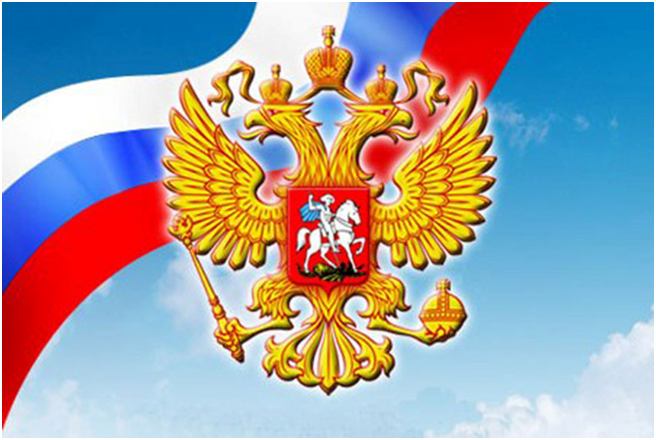 ФЛАГ   РОССИИ
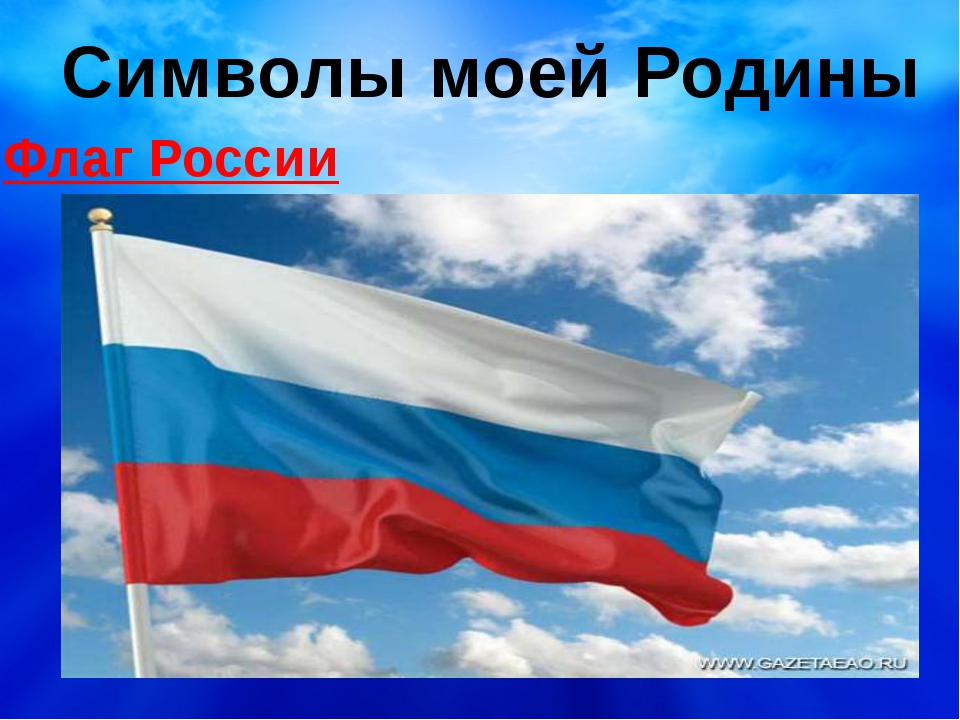 МОСКВА – 

СТОЛИЦА 
НАШЕЙ 
РОДИНЫ
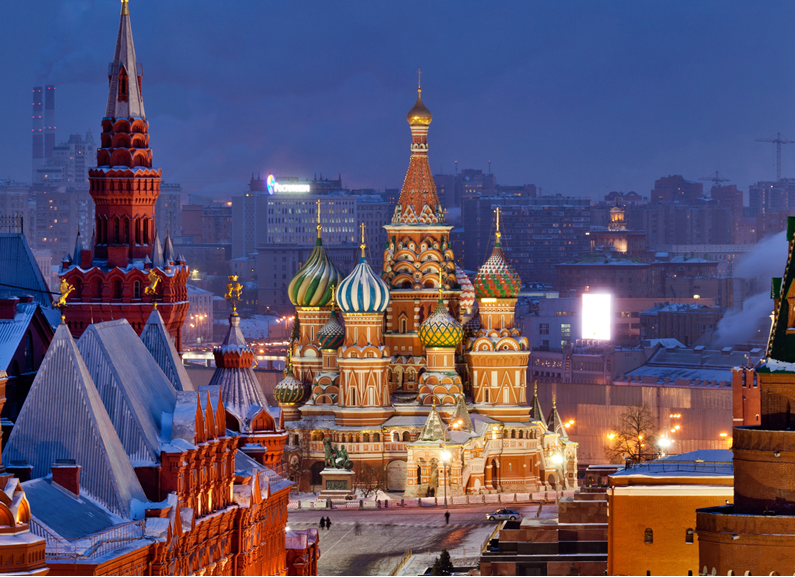 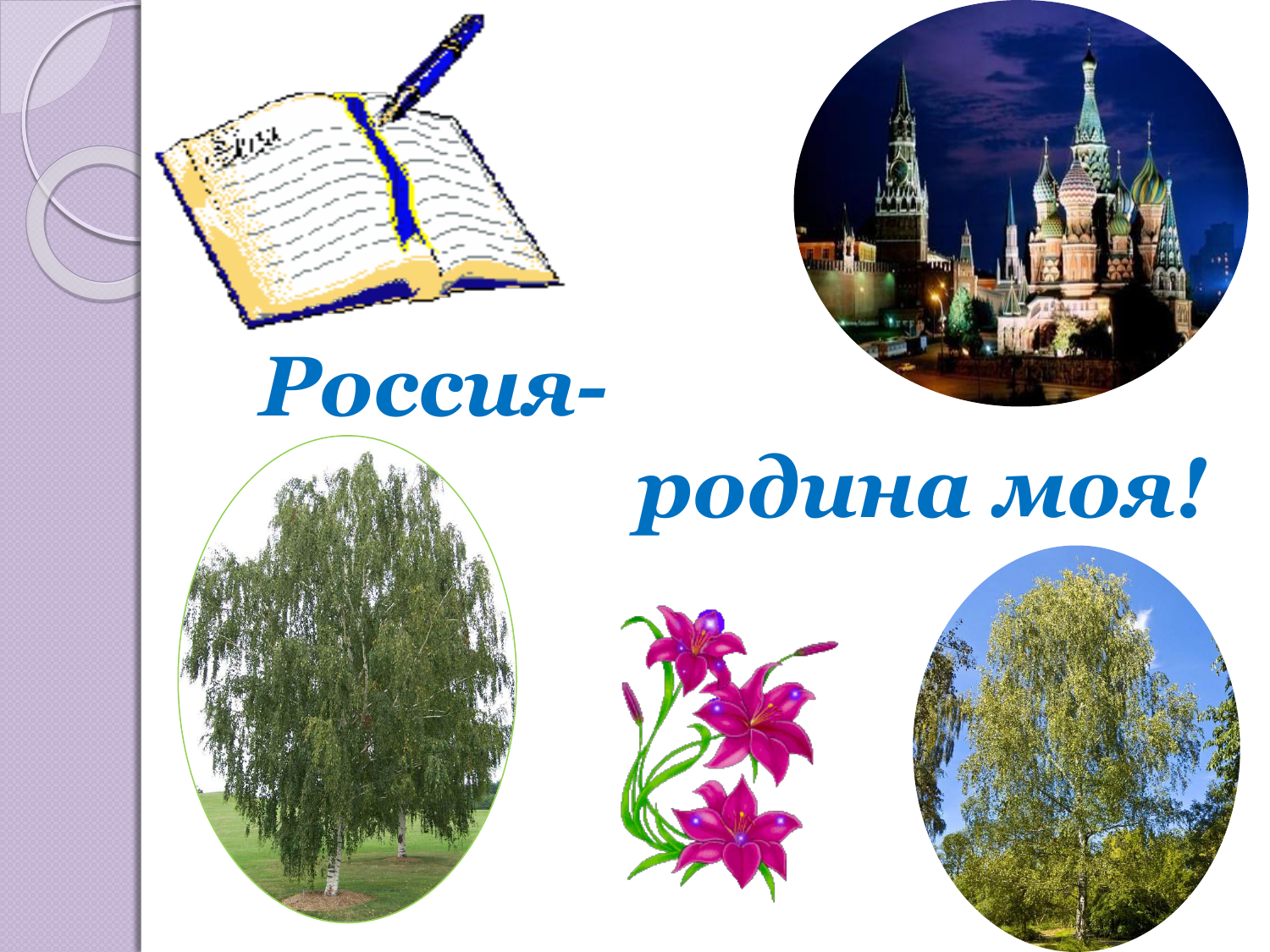 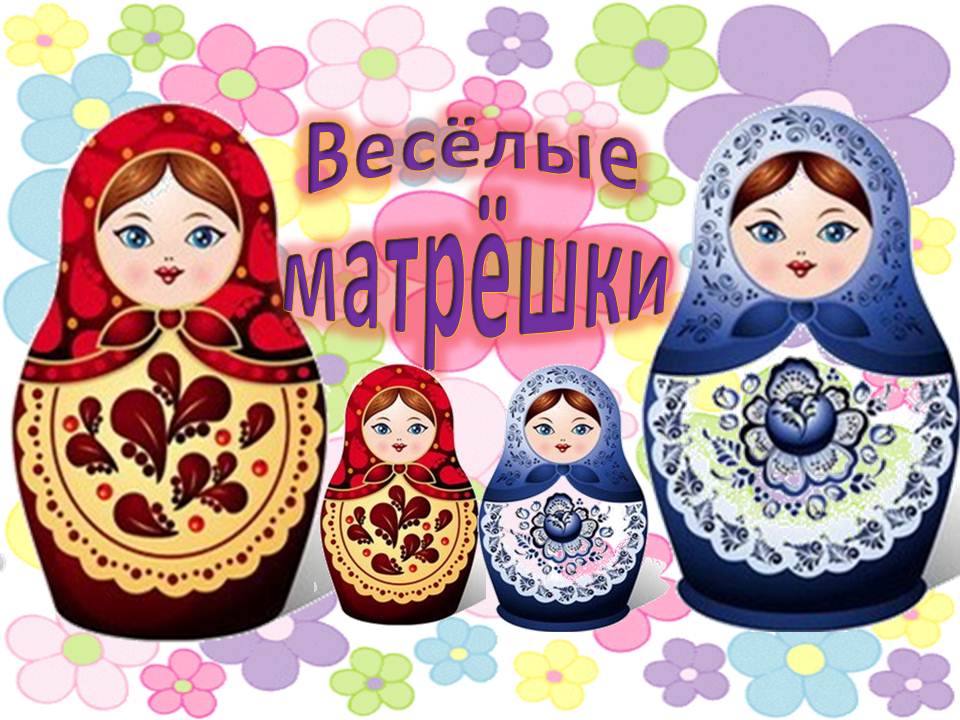 КУЗБАСС – МОЙ  КРАЙ  РОДНОЙ
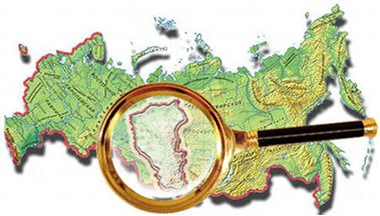 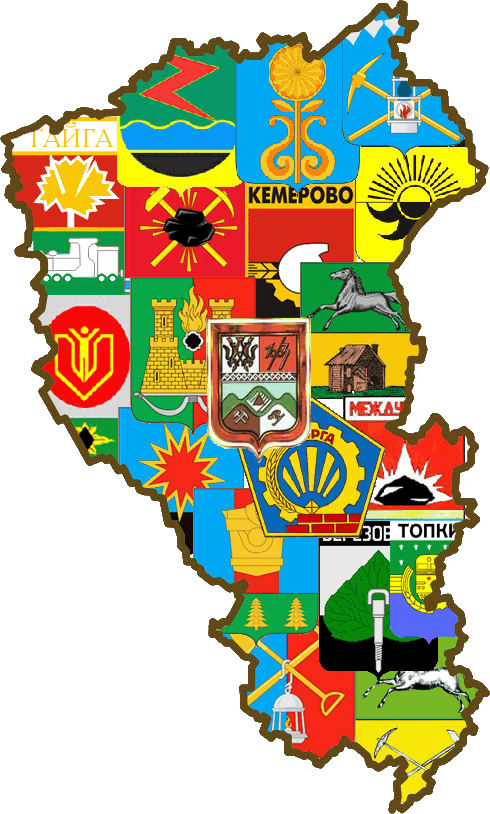 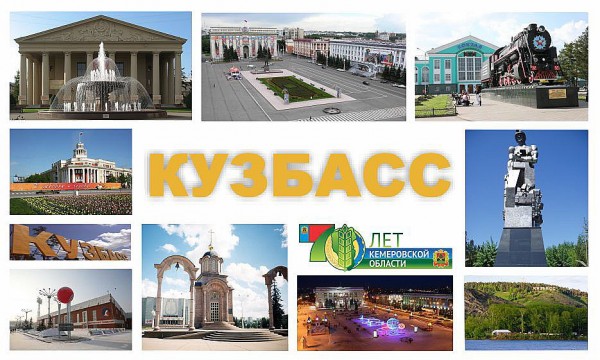 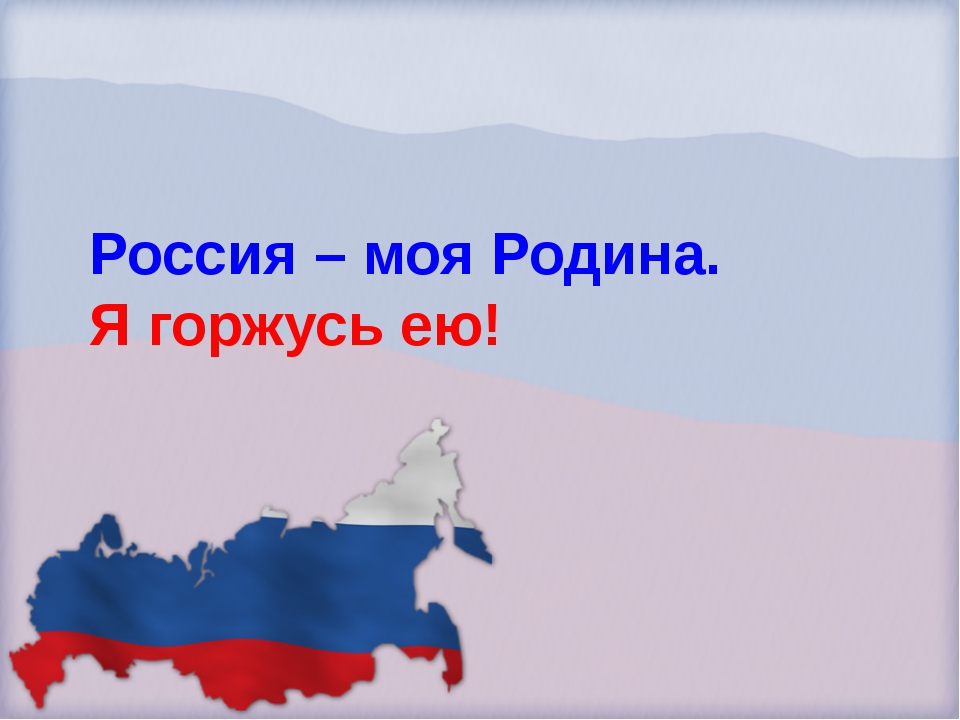 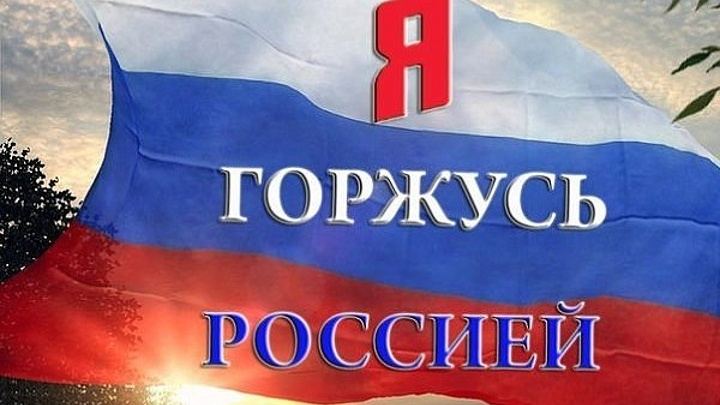